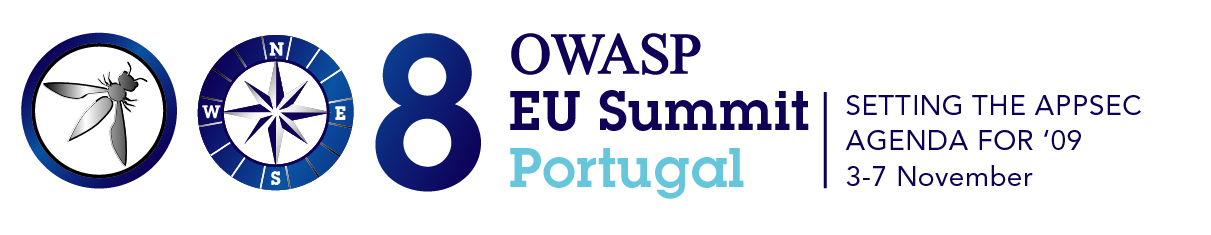 Eduardo Vianna de Camargo Neves
Positive Security Project
What is Positive Security?
Positive security focuses on verifying that security controls are present, properly implemented, and used in all the right places. 
White lists and only allowing what's specifically allowed. 
What a company does to ensure the security of the software it produces (positive disclosure).
This project is essentially to create a marketing campaign to encourage a positive approach.
Initial Ideas
Benchmark the IT Security practices on corporate environment
Produce an Awareness Kit to help people on understand and require secure software as part of their common business processes
New Approach
Produce an Awareness Kit:
OWASP Based
Support from OWASP Corporate Members
Directly related with specific documentation projects:
OWASP Testing Guide + Code Review Guide + ASDR
OWASP Education Project
Translation + Internationalization initiatives
Structure
Closing
Next Steps
Create the documents for specific audiences
Liaise with OWASP Corporate Members
Move forward .... I am more than late on that
How you can help?
Ideas, suggestions for eduardo.neves@owasp.org